SANATAN  DHARMA HUMAN DEVELOPMENT RESEARCH & TRAINING CENTER 
(An undertaking of S D College (Lahore), Ambala Cantt.) 
सनातन धर्म मानव विकास शोध एवम् प्रशिक्षण केन्द्र
(सनातन धर्म कालेज (लाहौर) अम्बाला छावनी का उपक्रम] 
द्वारा आयोजित
BI-ANNUAL CRITICAL EVALUATION SESSION
 अर्द्ध-वार्षिकी आलोचनात्मक मूल्याँकन सत्र   
14 दिसम्बर, 2018
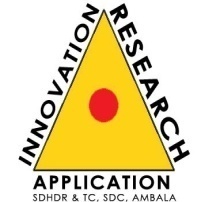 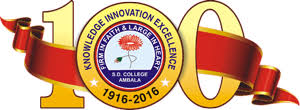 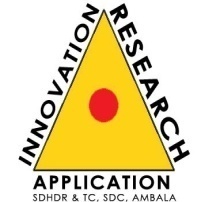 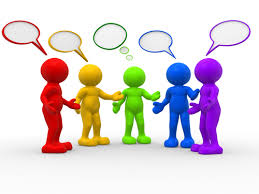 The goal of  sdhdrtc is the integration of  material development with psychological, cultural & spiritual aspects -  all in harmony with earth.
१.मानसिक कल्याण, २. आरोग्य
३.समय उपयोग, 
४. सामाजिक गतिशीलता, 
५. पर्यावरण, 
६. सुशासन, 
७. शिक्षा, 
८.संस्कृति ,
९. जीवन स्तर
बुभुक्षा एवम् भय स्तर
जिज्ञासा स्तर
विचार, भाषा, अध्यापन कर्म की अनिवार्यता
बौद्धिक द्वन्द्व
भावनात्मक द्वन्द्व, कार्मिक द्वन्द्व, भाषाई अतिचार
सौन्दर्य स्तर
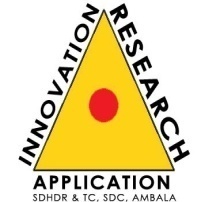 विचार, भाषा, अध्यापन कर्म की अपर्याप्तता